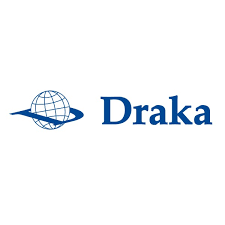 AJMY-4x1,50
Кабель автомобильный
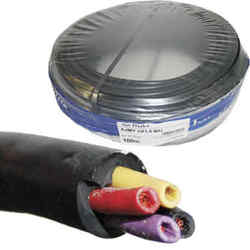 - 4 провода сечением 1,50мм
 - цвета: красный, желтый, фиолетовый, черный
 - Бухта – 100м, вес – 11кг.
-  Напряжение до 75 В
-  Температурный диапазон: -40°C до +70°C
-  Маслостойкость DIN 72551
-  Изоляция – ПВХ черный
-  Производство: Prysmian Group,  Финляндия